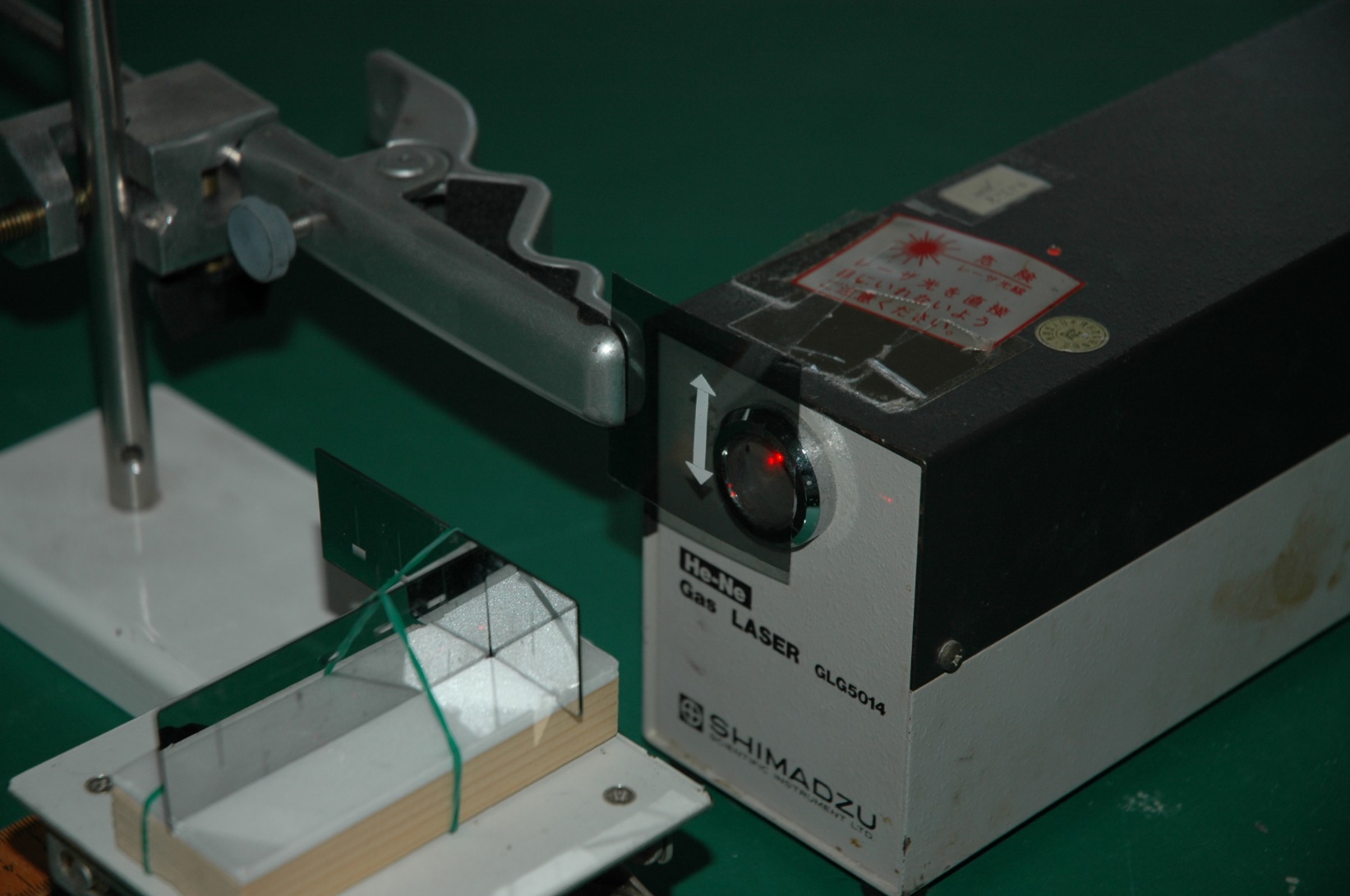 工事中です
しばらくおまちください